ВниманиеТак называется наш урок!И так называется действие сосредоточенности, концентрированности на определенном предмете или действии.Предлагаю вам потренировать свое внимание!
Тест  РАССТАНОВКА ЧИСЕЛЗасекине время, за сколько минут вы успеете расставить все числа из первой таблицы во вторую, последовательно по их  возрастанию. Выполнять следует на бумаге, сделайте таблицу с помощью карандаша и линейки на своем листе!
Зимний тест! НАЙДИ 8 ОТЛИЧИЙ!
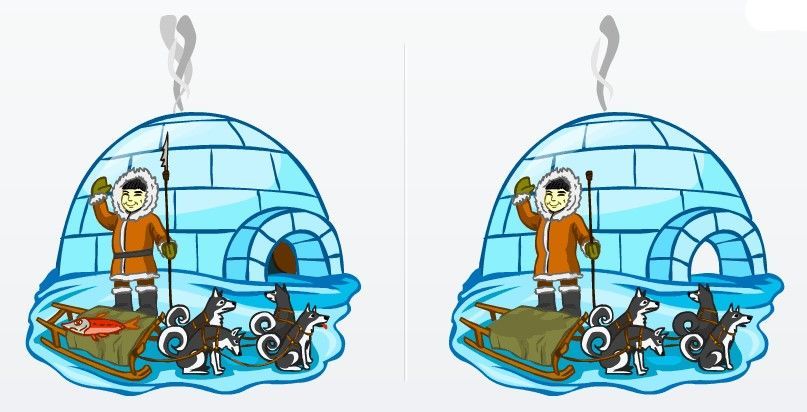 Инженерное рисование животных - срисовывание жирафа, бабочки, рыбки.
Японский тест Сделайте вместе с родителями!
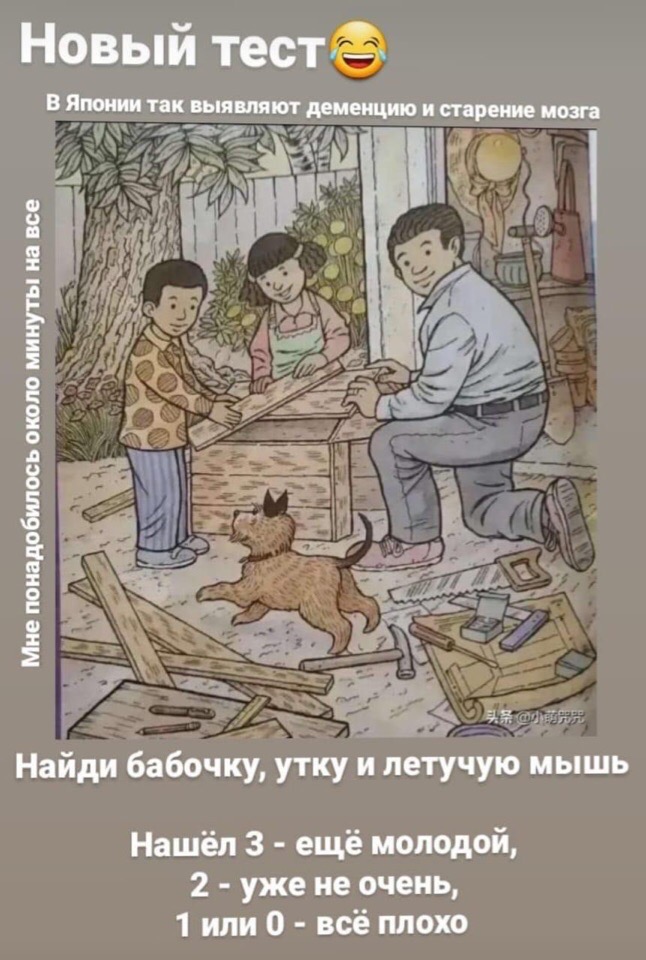 Рисование неотрывной линией. Метод художника ПикассоВнимательно посмотрите на путь линии, запомните, повторите рукой в воздухе и затем карандашом на бумаге или мелом на доске! Тренируйте внимание и руку!
Великий Пикассо  часто рисовал одной линией свои рисунки
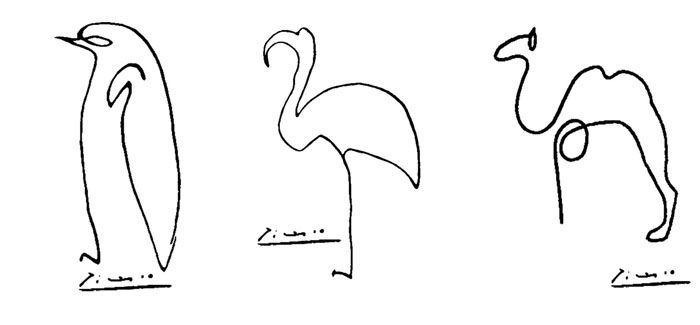 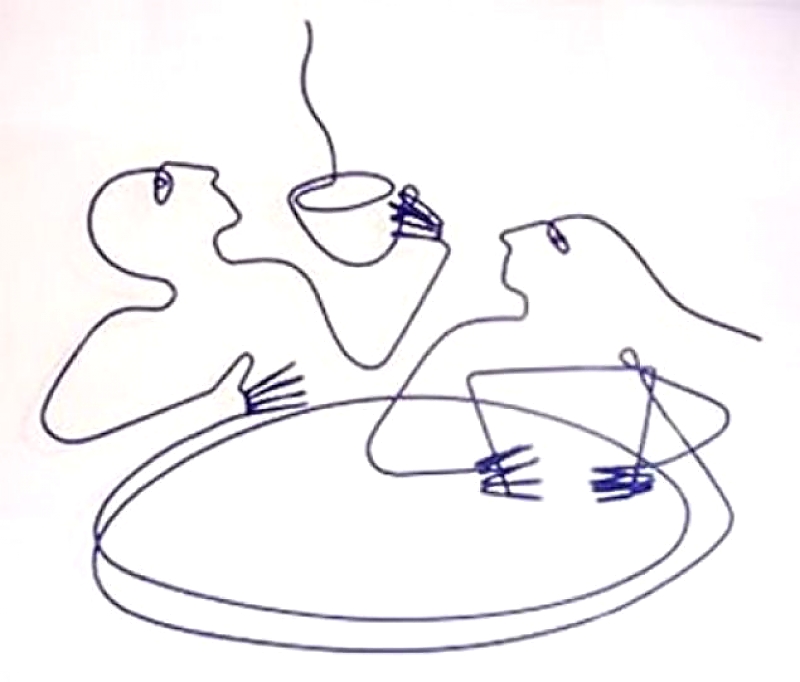 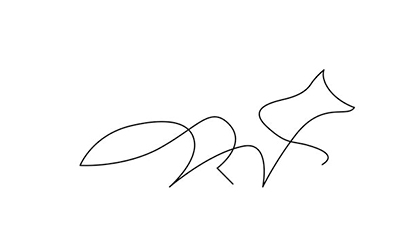 Ваши задания! ВЫПОЛНИТЬ с семьей! Очень полезно всем!
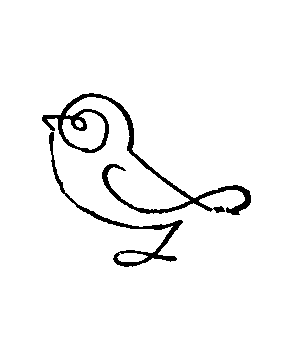 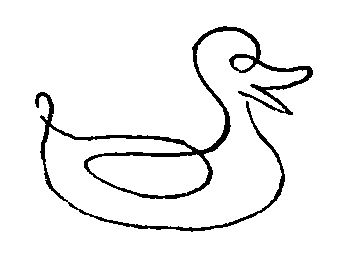 Другие образцы можно увидеть в нашем мастер-классе. Видеоссылка на мастер-классhttps://cloud.mail.ru/public/5iun/oddKKdc2jВаши «внимательные» рисунки хочу увидеть при встрече! Или сфотографируйте и направьте мне в комментариях!Ваша Светлана Михайловна